Neither Rigid Nor Flexible
[Speaker Notes: Notes for Teacher - < Information for further reference or explanation >
Suggestions: <Ideas/ Images/ Animations / Others – To make better representation of the content >
Source of Multimedia used in this slide -  <Please provide source URL where we find the image and the license agreement>]
How should a constitution be?
Flexible
Rigid
Rigid
Balanced
Flexible
Balanced
People may bend it to their advantage!
It can’t adapt to the changing times!
Neither too rigid nor too flexible!
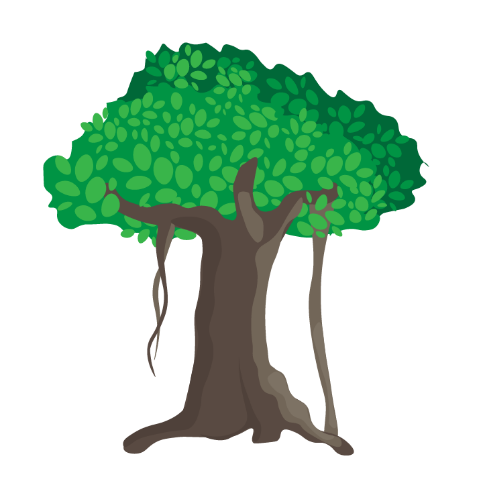 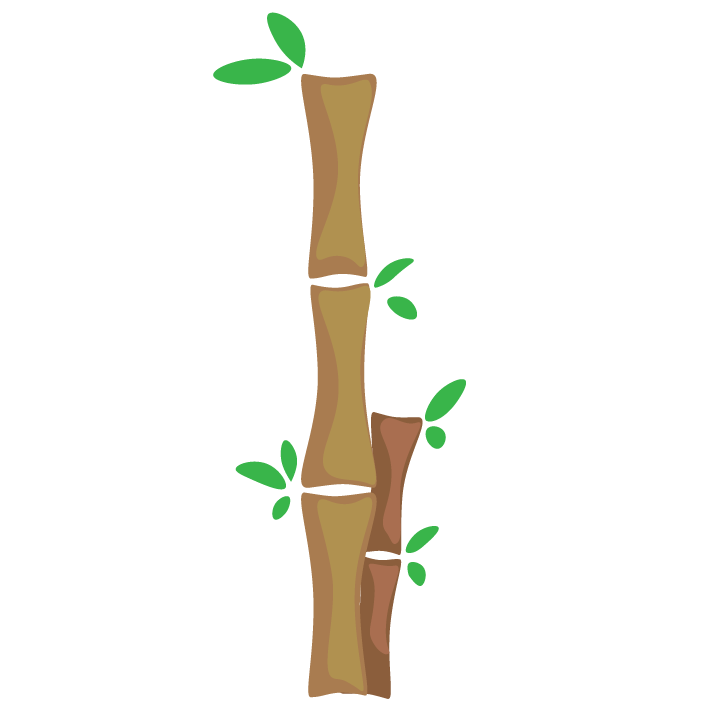 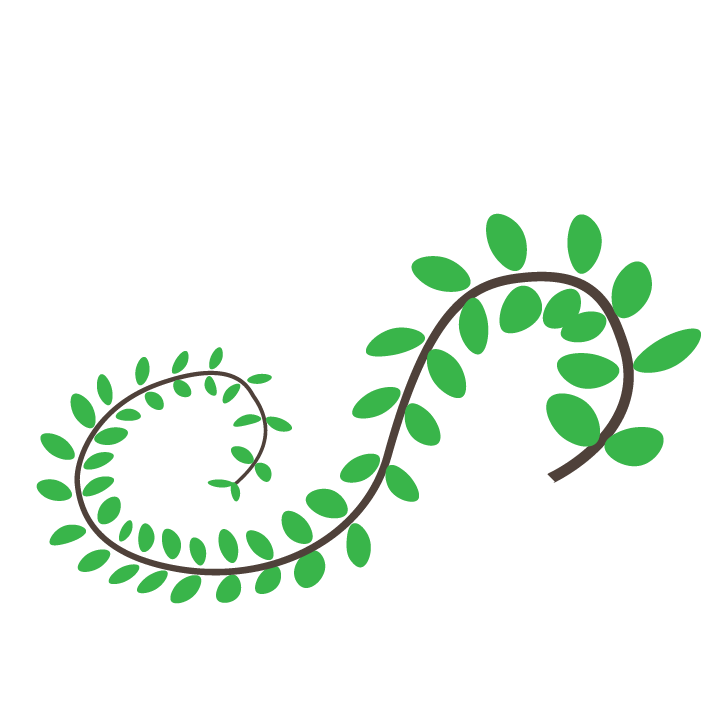 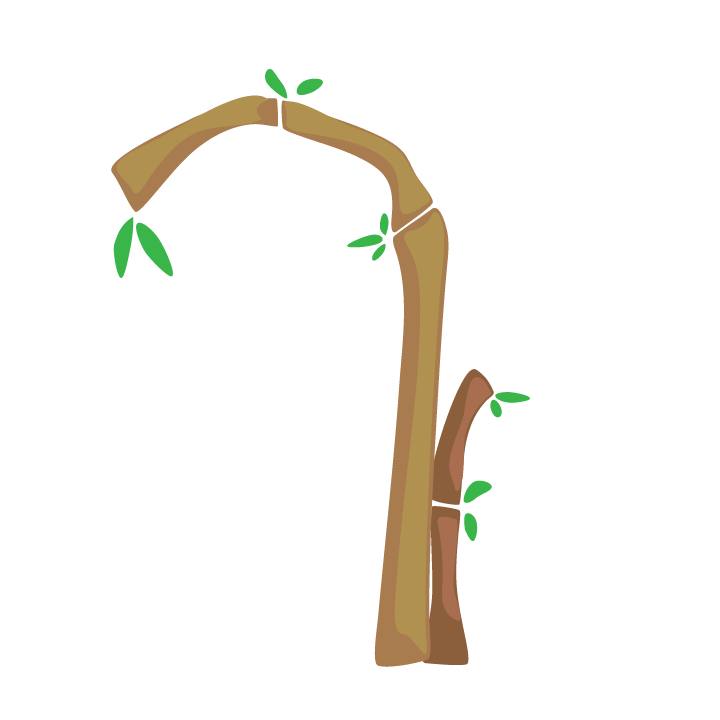 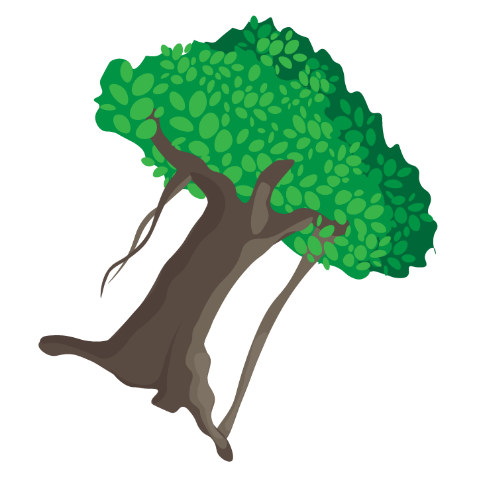 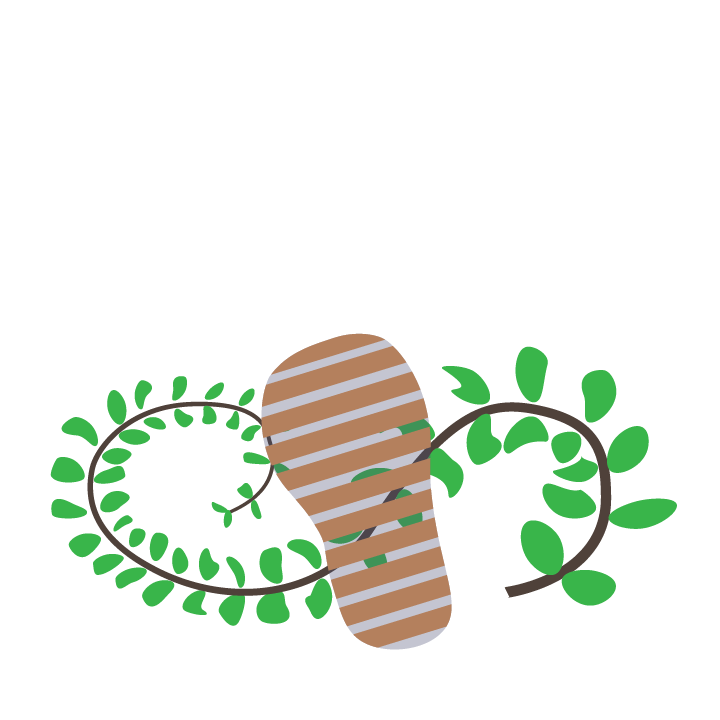 [Speaker Notes: Notes for Teacher –  Click on each button according to the class’s response
Suggestions: <Ideas/ Images/ Animations / Others – To make better representation of the content >
Source of Multimedia used in this slide -  Hitaishi Desai, Created using Adobe Illustrator]
Just like a Violin!
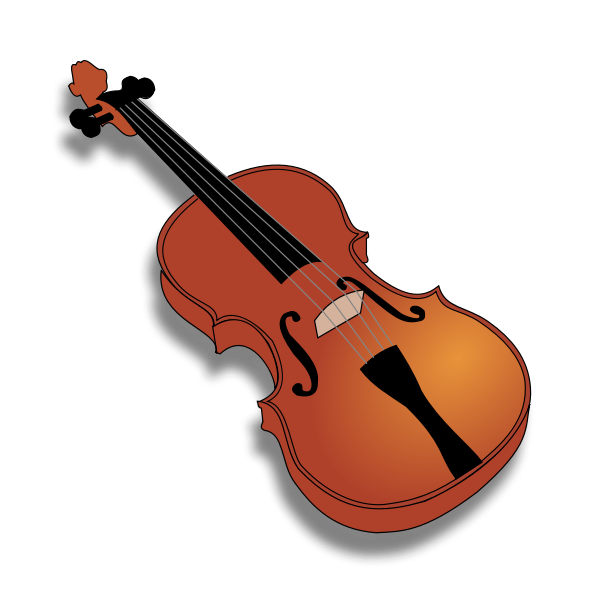 If the strings are too loose or too tight, the violin won’t emit the desired sound.
[Speaker Notes: Notes for Teacher - < Information for further reference or explanation >
Suggestions: <Ideas/ Images/ Animations / Others – To make better representation of the content >
Source of Multimedia used in this slide - 
https://freesvg.org/vector-image-of-violin]
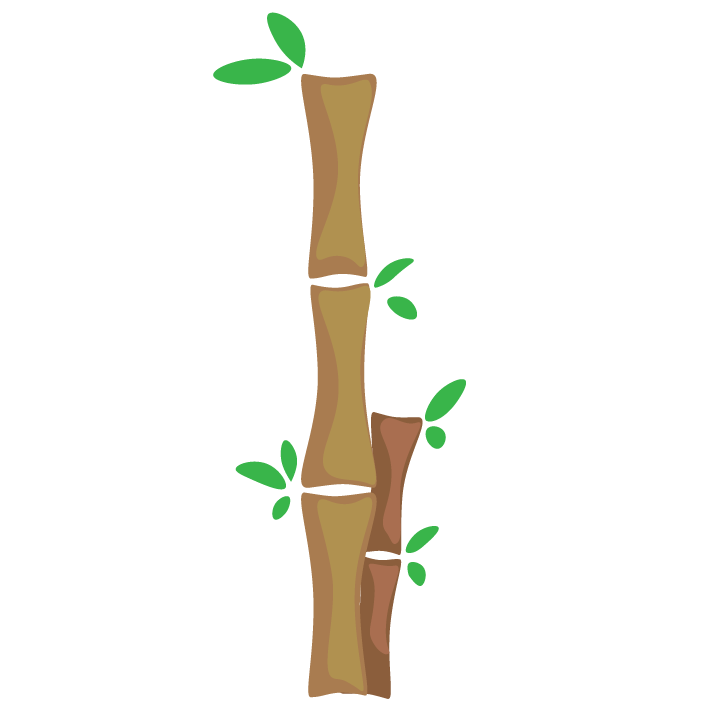 The Same Is True For Life!
Being too rigid, we can’t change with the times
Being too flexible, there won’t be discipline in our lives.
[Speaker Notes: Notes for Teacher - < Information for further reference or explanation >
Suggestions: <Ideas/ Images/ Animations / Others – To make better representation of the content >
Source of Multimedia used in this slide -  Hitaishi Desai, Created using Adobe Illustrator]
MM INDEX
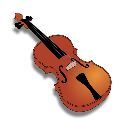 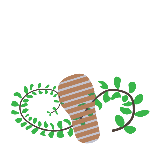 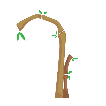 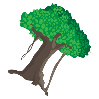 [Speaker Notes: Notes for Teacher - < Information for further reference or explanation >
Suggestions: <Ideas/ Images/ Animations / Others – To make better representation of the content >
Source of Multimedia used in this slide -  <Please provide source URL where we find the image and the license agreement>]